Case study 38Facilitator: Pawin Puapornpong
1
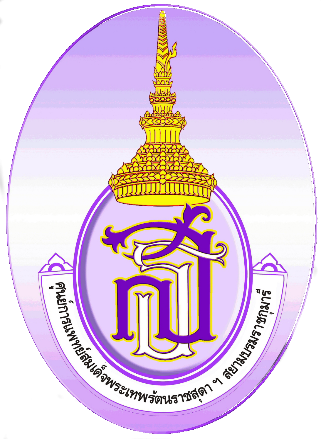 Case
Case : นางส้มเช้ง อายุ 35 ปี
Chief complaint : มีเลือดออกจากช่องคลอดผิดปกติ
2
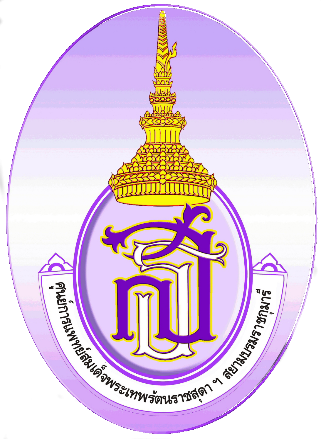 Present illness
- 4 เดือนก่อนมาโรงพยาบาล ผู้ป่วยมีประจำเดือนเป็นเลือดเป็นจำนวนมากเต็มผ้าอนามัย 6 -7 ผืน และมีลิ่มเลือดออกมาประมาณ 10 วัน ร่วมกับมีอาการปวดท้องมากขึ้นบริเวณท้องน้อย ไม่มีร้าวไปตำแหน่งใด อาการปวดท้องเกิดตลอดแต่มากขึ้นขณะมีประจำเดือน เมื่อปวดจึงซื้อยาเม็ดสีเขียวไม่ทราบชื่อมากิน ไม่มีปัสสาวะแสบขัด มีท้องผูกบางวัน มีคัดตึงเต้านมเวลามีประจำเดือน มีน้ำหนักขึ้น คลื่นไส้อาเจียน มีช่วงที่รู้สึกหนาวแต่ไม่ได้วัดไข้โดยปรอท
3
Gynecologic history
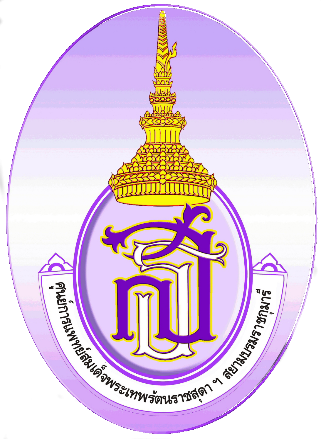 Menarche ผู้ป่วยจำประวัติไม่ได้
จำ LMP, PMP ไม่ได้ แต่ปกติรอบเดือนมาสม่ำเสมอ ประจำเดือนห่างประมาณ 29 - 30 วัน 
ประจำเดือนหนึ่งรอบกินระยะเวลา 4-5 วัน โดยใช้ผ้าอนามัย 2 - 3 ผืน ต่อวัน
ผู้ป่วยมักมีอาการปวดท้องน้อย คัดตึงเต้านมขณะมีประจำเดือน
มีลูก 2 คน คลอดวิธีธรรมชาติ ยังไม่ทำหมัน 
กินยาคุมกำเนิดอยู่แบบ 28 เม็ดเป็นระยะเวลา 2 ปี มีลืมเป็นครั้งคราว รีบกินทันทีที่นึกได้
ไม่เคยทำ pap smear มีการตรวจภายในหลังคลอดแต่ไม่สามารถระบุได้
ปฏิเสธประวัติคู่นอนหลายคน มีเพศสัมพันธ์กับสามีคนเดียว ล่าสุด 2 อาทิตย์ที่ผ่านมา
มีประวัติตกขาวผิดปกติ คัน มีสีเหลืองจึงซื้อยามากินประมาณ 2 สัปดาห์ก่อน  
      ปัจจุบันอาการปกติ
4
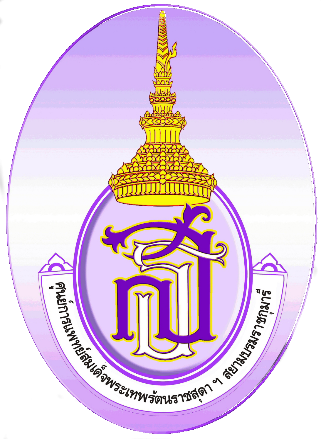 Past history
กินยาสตรี 3 เดือนก่อน
มีประวัติกินยาทัมใจเวลาปวดเมื่อย และกินยาเม็ดสีเขียวเวลาปวดท้อง
โดนสามีเตะท้องน้อย  1 ปีก่อน
ปฏิเสธประวัติแพ้ยาแพ้อาหาร
ปฏิเสธประวัติรับ radiation
ปฏิเสธประวัติเลือดออกง่าย หยุดยาก ไม่มีประวัติรับเลือดมาก่อน
ปฏิเสธประวัติโรคประจำตัว
ไม่ได้ตรวจการตั้งครรภ์
ปฏิเสธประวัติดื่มสุรา สูบบุหรี่ (แต่สามีสูบและได้รับควันบุหรี่)
5
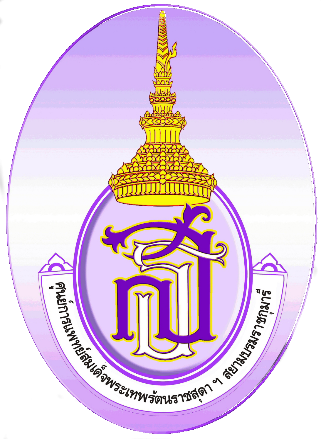 Family history
ไม่มีประวัติครอบครัวเป็นโรคเลือด 
มีประวัติพี่สาวเป็นมะเร็งปากมดลูก
6
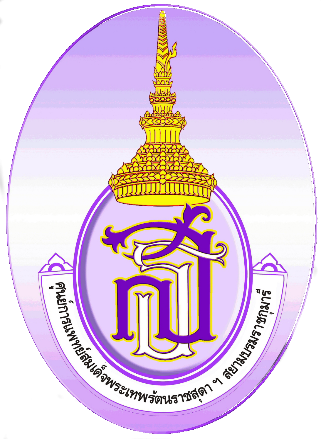 Problem list
• Menorrhagia 4 months PTA
• Persistent abdominal pain, aggravated by menstruation 4 months PTA
• History of abnormal vaginal discharge
• History of using OCP 2 years
• Family history of CA cervix
7
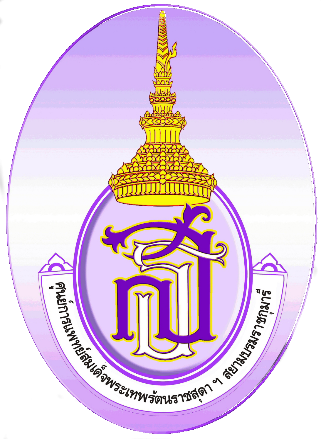 Differential diagnosis
Pregnancy 
 Ectopic pregnancy 
 Abortion 
 Molar pregnancy
8
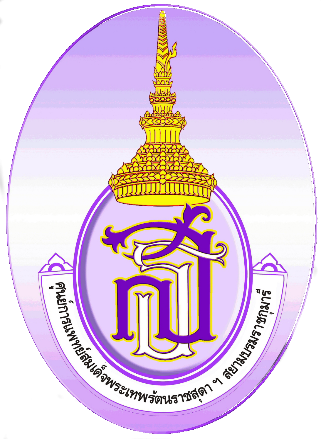 Non-pregnancy 
Structural 
Polyp : intermenstrual bleeding, menorrhagia +-pelvic pain
Adenomyosis : menorrhagia, progressive dysmenorrhea, dyspareunia 
Leiomyoma : menorrhagia,+-pelvic pain 
Malignancy : 
CA endometrium : มักพบใน post menopause metromenorrhagea, pelvic pain 
CA cervix : postcoital bleeding 
CA ovary : mass มักไม่มีอาการ แต่ชนิด granulosa เกิด bleeding ได้
9
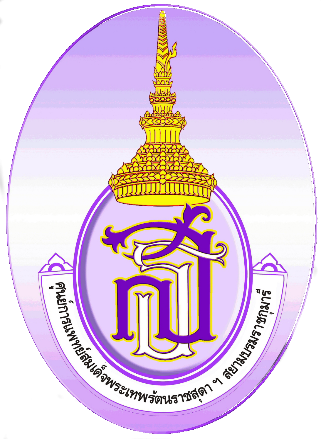 Non-pregnancy (continue)
Non structural : 
Coagulopathy 
Ovulatory dysfunction 
Endometriosis 
Iatrogenic
Non-specific
10
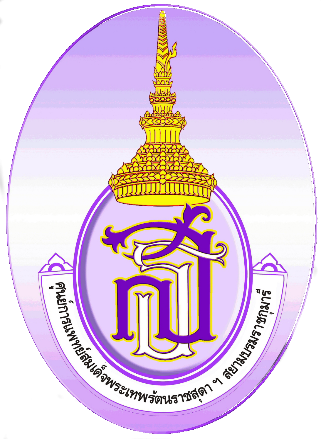 Gynecologic causes                         Acute abdominal pain                      (A.Woman of reproductive age)I. Pregnancy related- Ectopic- Septic abortionEndometritis : post-partum or abortionII. Infection- PID- TOAIII. Complicated ovarian cyst- Torsion, ruptuure, hemorrhage, OHSSIV. Complicated fibroid- Degenerating- Torsion
11
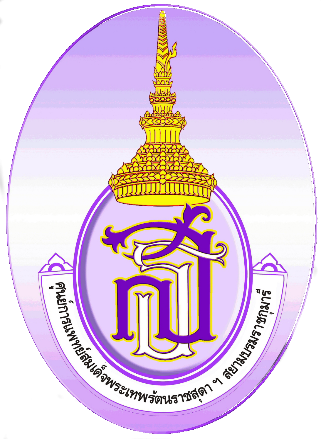 (Continue)(B. Adolescents)Similar +- imperforate hymen and- transverse vaginal septum(C. Postmenopausal women)Similar –- ectopic pregnancy and- ovarian torsion
12
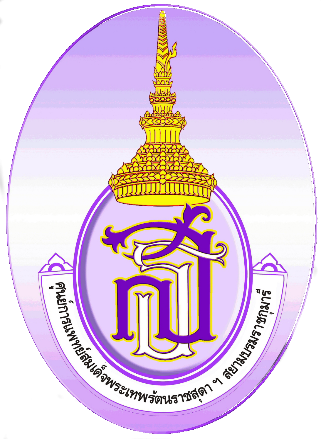 PID- Adnexal tenderness- Cervical motion tenderness- Uterine tenderness- Cervical or vaginal mucopurulent discharge- Temp ≥ 38.3 degree Celsius
13
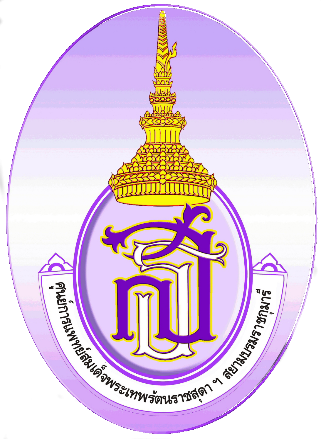 Adenxal torsion- Pain: Twisting, Lateral lower quadrant - sudden onset- Peritonism- Fever, leucocytosis, N/V- Us colour Doppler: no flow
14
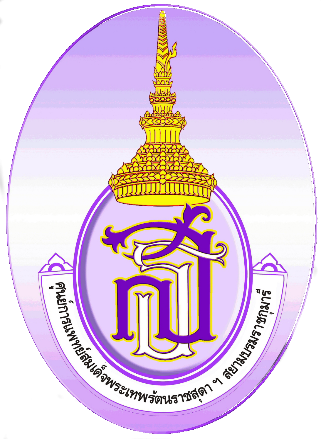 Endometriosis- Pain: Acute abdominal pain {Rupture of an endometrioma}- usually at menstruation- Most common between 30 and 45 yrs- Usually preceded by premenstrual abdominal pain- Diagnosis: confirm at laparoscopy
15
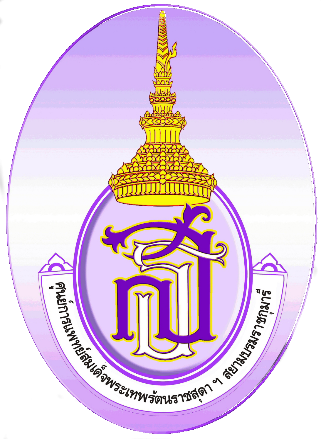 สาเหตุของตกขาวผิดปกติ
การอักเสบติดเชื้อในช่องคลอด
 Bacterial vaginosis ตกขาวมีกลิ่นเหม็นคล้ายคาวปลา
 Vulvovaginal candidiasis ตกขาวเป็นตะกอนคล้ายนมและคัน
 Trichomoniasis ตกขาวมีสีเขียวปนเหลือง มีกลิ่นเหม็น และคัน
16
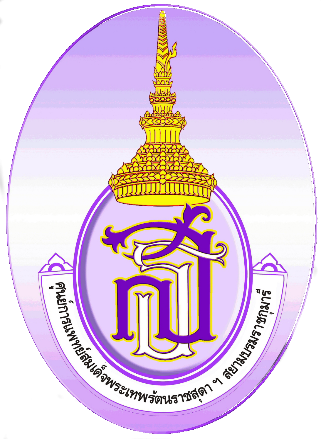 สาเหตุของตกขาวผิดปกติ
สิ่งแปลกปลอมในช่องคลอด
ปากมดลูกอักเสบ
 Ectocervix : Trichomonas vaginalis, candida, HSV
 Endocervix : Chlamydia trachomatis, Neisseria gonorrhea
17
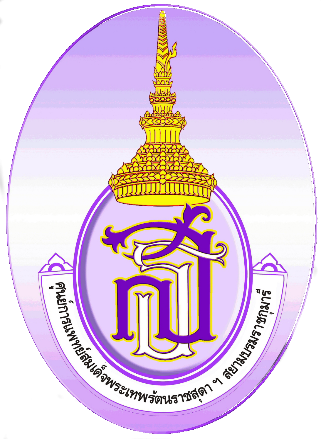 สาเหตุของตกขาวผิดปกติ
พยาธิสภาพอื่นๆ ที่ปากมดลูก : polyps, cervical eversion
เนื้องอกและมะเร็งของมดลูก, ปากมดลูก, ผนังช่องคลอด : ตกขาวสีขาว หรือเป็นมูกใส
Chemical และ allergic vaginitis
18
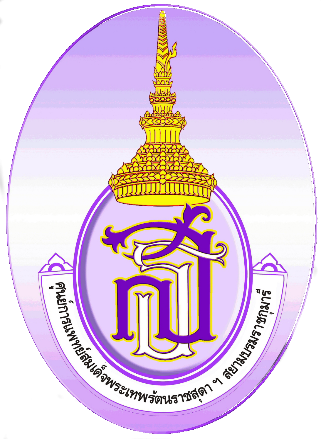 Differential diagnosis
1. Leiomyoma
2. Adenomyosis
3. Endometrial polyp
4. Endometrial cancer
5. Uterine sarcoma
19
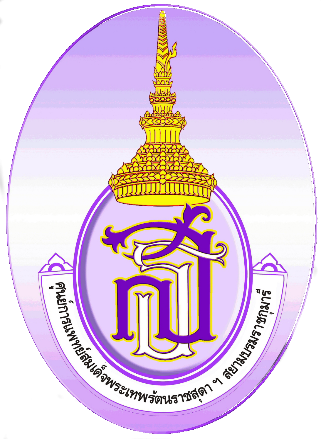 Physical Examination andInvestigation plan
ตรวจร่างกาย - ตรวจร่างกายทั่วไป - ตรวจเต้านม - ตรวจท้อง : คลำหา mass ลักษณะ mass - ตรวจภายใน  : ดูลักษณะเลือดหรือ discharge ที่ vagina 
	           ตรวจ motion tendernes Laboratory Investigation - Beta hCG : แยกภาวะตั้งครรภ์ Imaging- Transvaginal ultrasound : ดูลักษณะมดลูก ขนาดมดลูก ก้อน tumor ต่างๆ Complete blood count : ประเมินเรื่อง Anemia จากการเสียเลือด
20
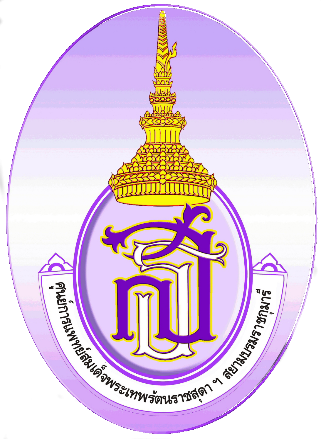 THE END
21